The knowledge of God
Caversham Community Church
Dunedin, New Zealand
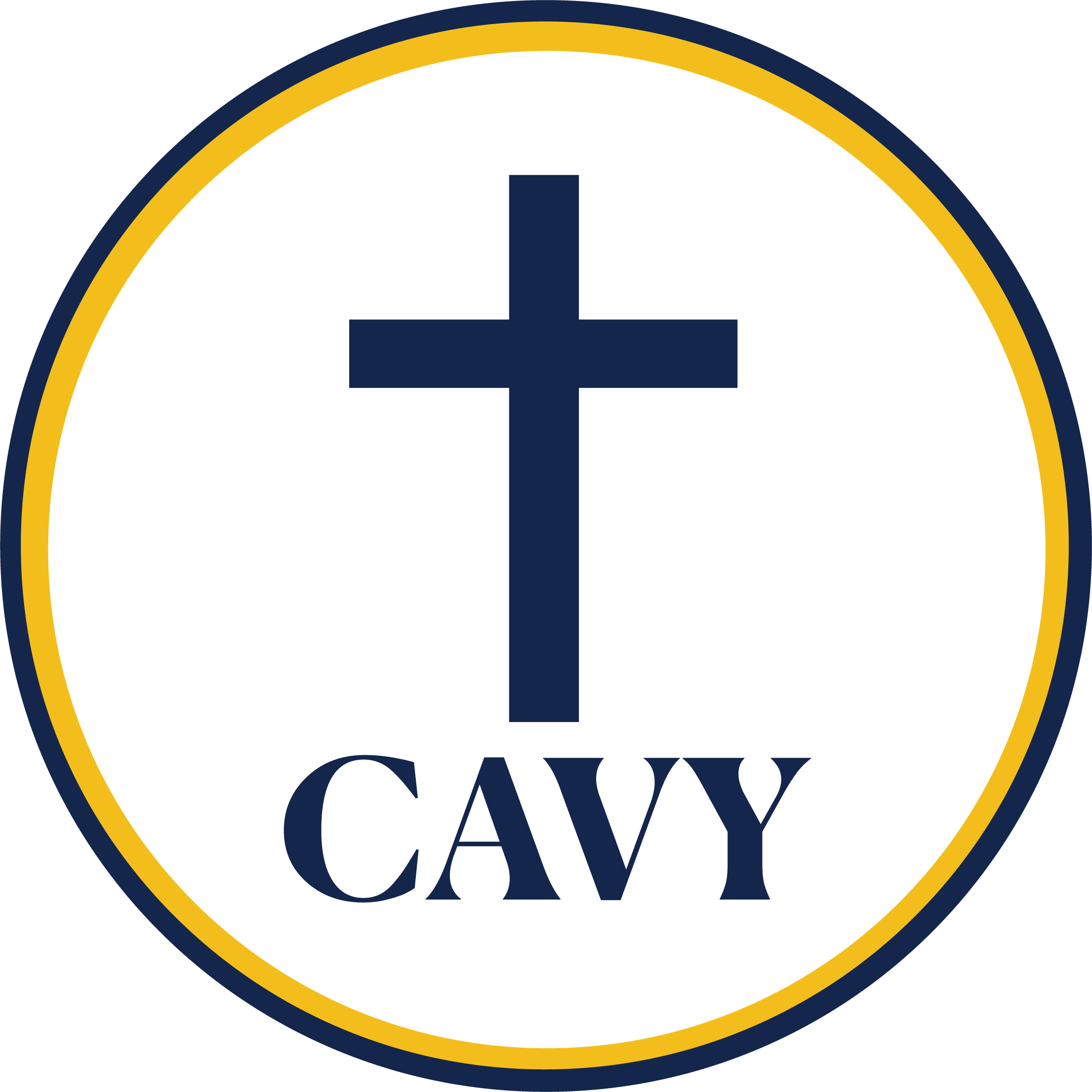 Jacques Brown, 23 January 2022
What do YOU think:
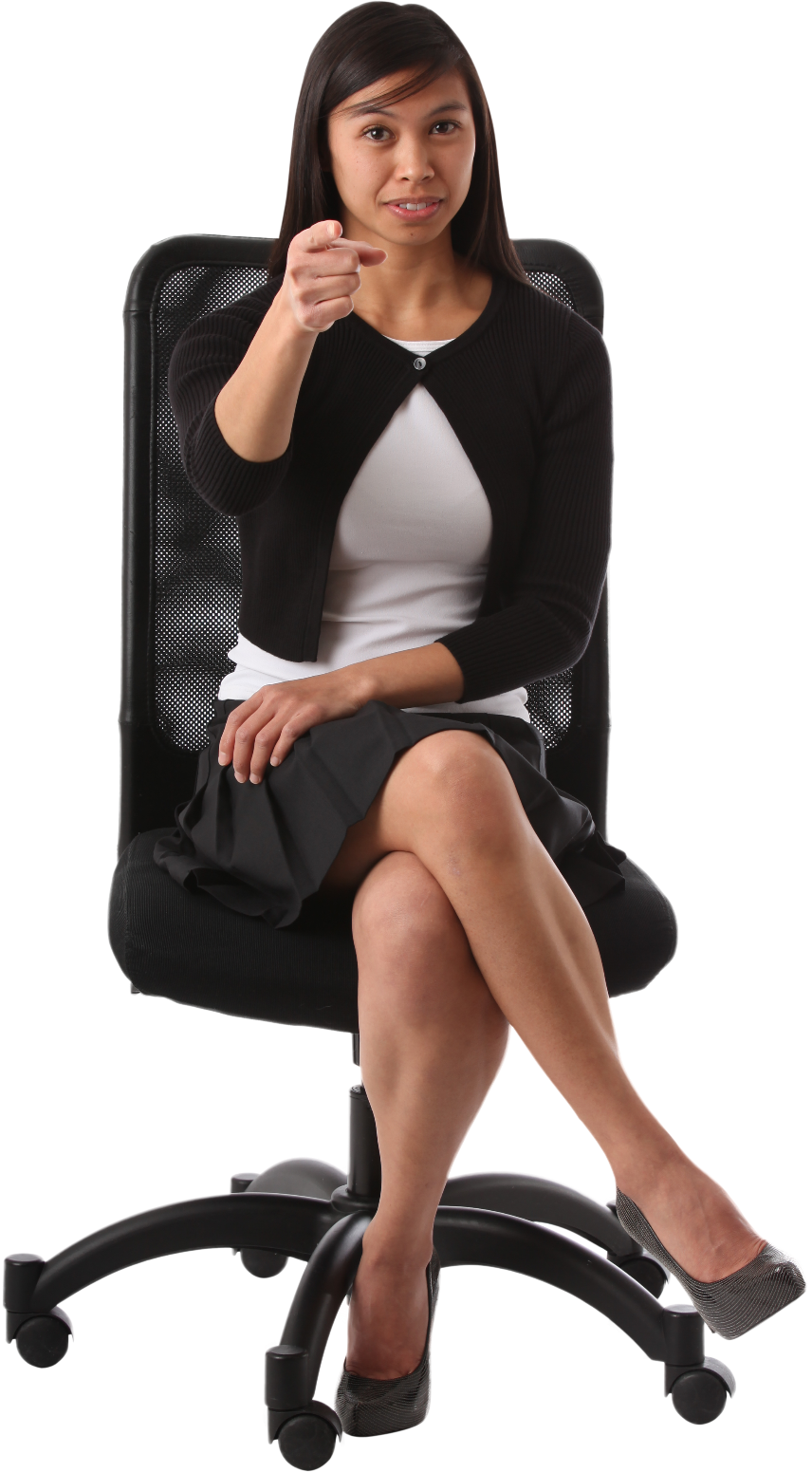 Is the knowledge of God desirable?
The knowledge of God is unquestionably desirable
Mankind’s religious yearnings testify to this.
Again, what do YOU think:
Is it even possible to know God?
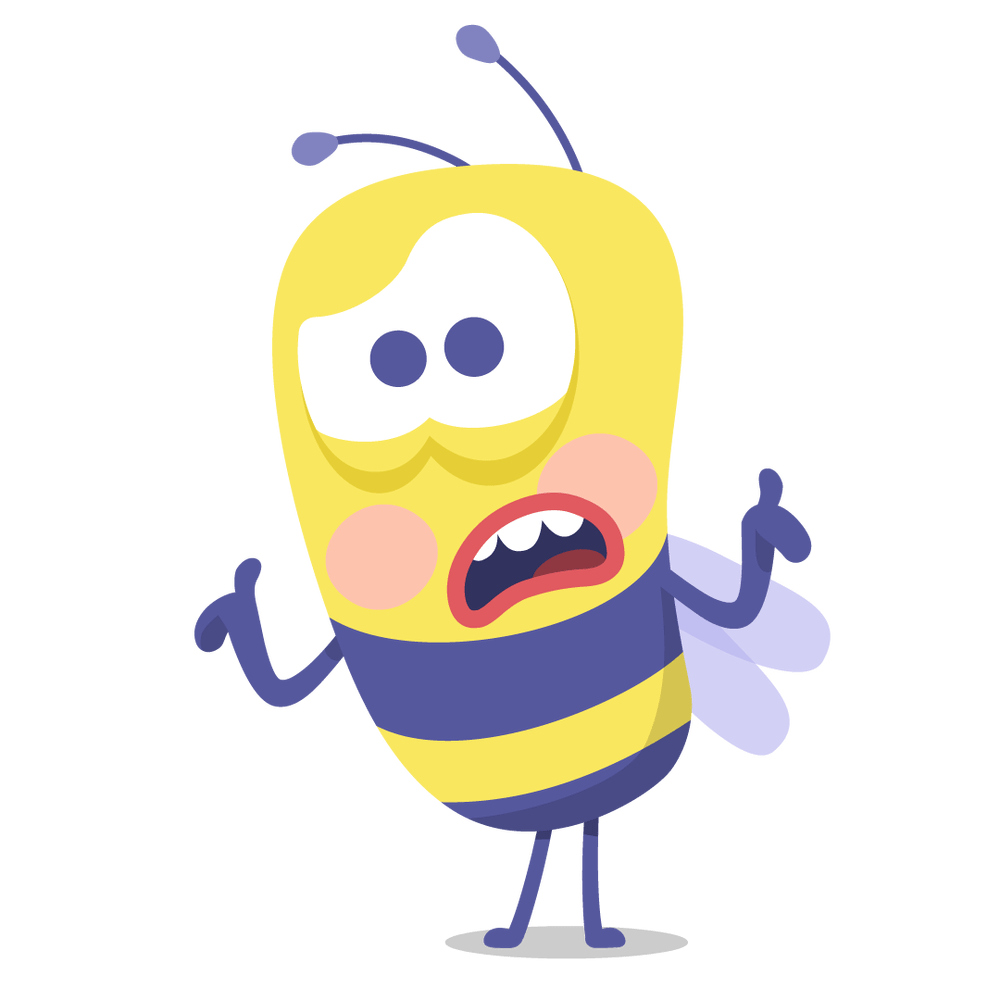 The Scriptures attest to the following two facts:
Fact 1: The incomprehensibility of God

Fact 2: The knowability of God
To say that He is incomprehensible is to assert (say with confidence) that the mind cannot grasp the knowledge of Him.  To say that He is knowable is to claim that He can be known.
Both statements are true, though neither in an absolute sense.
To say that God is incomprehensible is to assert (say with confidence) that man cannot know everything about Him.  To say that He is knowable is to assert (say with confidence) that man can know everything about Him.
1. The possibility of the knowledge of God
Fact 1: The incomprehensibility of God
Job 11:7 Can you find out the deep things of God?  Can you find out the limit of the Almighty?
Isaiah 40:18 To whom then will you liken God, or what likeness compare with him?
1. The possibility of the knowledge of God
Fact 2: The knowability of God
John 14:7 If you had known me, you would have known my Father also. From now on you do know him and have seen him.
John 17:3 And this is eternal life, that they know you, the only true God, and Jesus Christ whom you have sent.
1 John 5:20 And we know that the Son of God has come and has given us understanding, so that we may know him who is true; and we are in him who is true, in his Son Jesus Christ. He is the true God and eternal life.
2. Characteristics of the knowledge of God
The knowledge of God may be characterised in relation to:
Its Source
Its content
Its progressiveness and
Its purposes
2. Characteristics of the knowledge of God
2.1. Its Source
God Himself is the Source of our knowledge of Him.
To be sure, all truth is God’s truth.
Only true truth comes from God, for since sin entered the stream of history man has created that which he calls truth but which is not.  Furthermore, man has perverted, blunted, diluted and corrupted that which was originally true truth that did come from God.
For us today the only infallible canon for determining true truth is the written Word of God.
Through general revelation like we covered in previous lessons, nature reveal some things about God, but it is limited and can be misread by mankind.
The human mind, though often brilliant in what it can achieve, has limitations and suffers darkening.
Human experiences, even religious experiences, lack reliability as sources of the true knowledge of God unless they conform to the Word of God.
2. Characteristics of the knowledge of God
2.1. Its Source continues…
Certainly, the knowledge of what is true religion must come from God.
In a past dispensation, the age of Israel, Old Testament theology was revealed by God as truth. At Jesus’ first coming and during the Church age, more developed New Testament theology of Christianity has been revealed through Jesus and the apostles. 
One of the purposes of our Lord’s incarnation was to reveal God (John 1:18; 14:7).
The promise of the coming of the Spirit after the ascension of Christ included further revelation concerning Him and the Father (John 16:13 – 15; Acts 1:8).
The Holy Spirit opens the Scriptures for the believer so that he can know God more fully.
2. Characteristics of the knowledge of God
2.2. Its Content
A full knowledge of God is both factual and personal.
To ‘know’ a person based only on facts without knowing the person is limiting.  Even creepy.  Or like spying…
To  ‘know’ a person without knowing facts about that person is shallow.
God has revealed many facts about Himself, all of which are important in making our personal relationship with Him close, intelligent and useful.  Had He only revealed facts without making it possible to know Him personally would have little, certainly not eternal,  usefulness.  Just as with human relationships, a divine-human relationship cannot begin without knowledge of some minimal truths about the Person; then the personal relationship generate the desire to know more facts, which in turn deepens the relationship, and so on.
A knowledge about God should deepen our relationship with Him, which in turn increases our desire to know more about Him.
2. Characteristics of the knowledge of God
2.3. Its Progressiveness
The knowledge of God and His works was revealed progressively throughout history.
The most obvious proof is to compare incomplete Jewish theology with the fuller revelation of Christian theology in respect, for example, to such doctrines as the Trinity, Christology (the study of the Person and work of Jesus Christ), the Holy Spirit, Resurrection and eschatology (theology of last things).
To trace that progressiveness is the task of biblical theology.
2. Characteristics of the knowledge of God
2.4. Its Purposes
To lead people to the possession of eternal life (John 17:3; 1 Tim. 2:4).
To foster Christian growth (2 Pet. 3:18) with doctrinal knowledge (John 7:17; Rom. 6:9, 16; Eph. 1:18) and with a discerning lifestyle (Phil. 1:9 – 10; 2 Pet. 1:5).
To warn of judgement to come (Hos. 4:6; Heb. 10:26 – 27).
To generate true worship of God (Rom. 11:33 – 36).
3. Prerequisites to the knowledge of God
3.1. God initiated His self-revelation
The knowledge of God differs from all other knowledge in that man can have this knowledge only as far as God reveals it.
If God did not initiate the revelation of Himself, there would be no way for man to know Him.
Therefore, a human being must place himself under God who is the object of his knowledge.  This is different to other scholarly endeavours where the human being often places himself above the object of his investigation or study.  This is not the case in a study of God.
3. Prerequisites to the knowledge of God
3.2. God gave language for communication
An essential part of God’s revelation is a provision of means for communicating that revelation. Also recording of the personal revelation of God in Christ necessitates some means of recording and communicating that revelation.  For these purposes God gave language.
He devised it and gave it to the first man and woman in order that He might communicate His instructions to them (Gen. 1:28 – 30) and that they might communicate with Him (Gen. 3:8 – 13).
It also had a part in their subduing the unfallen creation and naming the animals.
Even after the tower of Babel confusion, languages served as the means of communication on all levels.
3. Prerequisites to the knowledge of God
3.3. He created man in His image
When God created man in His image and likeness He made him, like Himself, a rational being with intelligence.
To be sure, human intelligence is not the same as divine intelligence, but it is real intelligence, not fictitious.
Therefore, humans have the ability to understand the meaning of words and the logic of sentences and paragraphs.
However, sin has removed the guarantee that human understanding is always reliable, but it does not take away a human being’s ability to understand.
3. Prerequisites to the knowledge of God
3.4. He gave the Holy Spirit
To believers God has given His Holy Spirit to reveal the things of God (John 15:13 – 15; 1 Cor. 2:10).
This does not make infallible believers, but can give him the ability to distinguish truth from error (1 John 2:27).
These works of God make it possible for us to know and obey the many commands in Scripture to know Him (Rom. 6:16; 1 Cor. 3:16; 5:6; 6:19; James 4:4).
Let’s Pray